Morphing “W” intoContinuing Communication Course
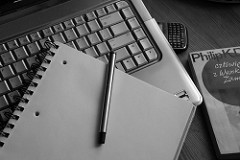 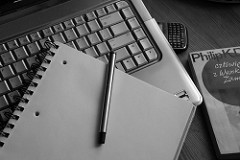 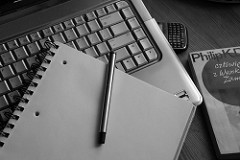 “Writing” by flickr user Izabela Wasilewska
Prepared by Joonna Smitherman Trapp, Emory University
[Speaker Notes: This workshop is designed to facilitate conversation among faculty thinking about designing a WRT course for the first time or further developing one. Introduce Jason and his role. Allow other to introduce themselves and why attending.]
Continuing Communication @ Emory
The Continuing Communication requirement moves students from broad and integrative understandings of writing, speaking, and other forms of communication of ideas and knowledge to a deeper understanding of communication within a specific content area or discipline.
Continuing Communication courses require that students use communication as a form of inquiry, invention, and reflection. Communication is a central focus of the course as demonstrated by the course assignments, which must reflect at least two different genres or modes of communication. Continuing Communication courses also focus on the process of communicating by incorporating approaches such as scaffolding, revision, reflection, and frequent feedback. 
https://secure.web.emory.edu/college/senate/committees/curriculum-assessment-and-educational-policy/satisfying-communication-requirement-guidelines.html
[Speaker Notes: Notice especially the blue text. Communication instruction is intended to occur through the semester. The teacher is the communication mentor (and TAs) to help the students enter into the discourse of the discipline. Process is important (invention, researching, drafting, revision, editing). And finally, writing and other forms of communication are supposed to be important to the learning of the course, not just tacked on.]
/
What is the importance of communication in your discipline?


Why are you a good person to teach communication in your field?
Important
[Speaker Notes: Take some answers, especially on the third one. Teaching writing and other forms of communication can seem like we are doing something very different than teaching our field of expertise. While it is true that teaching writing has its own training and expertise, it is also true that disciplinary communication taught by someone with that discipline’s training is very important to creating fully-rounded writers and thinkers at Emory. That’s what this GER is all about. Writing, speaking, and designing instruction has always existed in the disciplines; it is part of the training and mentoring we do for our majors. And when you take on the challenge of teaching a comm & expression course, you are just making that part of the discipline more available, more apparent, and providing more support for it. The cool thing about this requirement and what makes it work, is that we teachers of them don’t just merely assign writing. We teach it. We actively thinking about the type of writing and communication that connects best to the subject and provide instruction and support, integrating it into the content deliver so that it matters to the learning and to the course assessment. So, you are good person to teach writing and speaking in your field because you are a writer and speaker in your field, you know what writing and speaking looks like in your field;  you are the ideal mentor for this.]
Continuing Communication @ EmorySummary of facts from https://secure.web.emory.edu/college/senate/committees/curriculum-assessment-and-educational-policy/satisfying-communication-requirement-guidelines.html
Continuing Communication Student Learning Outcomes. One required and choice of another from list
 Teach Communication as a process using scaffolding, feedback and revision, and
     reflection
 Statement about the Writing Center
 Communication assignments that are just not tacked on but are integral to course 
	~Communication learning is included in the course description. 
	~Brief descriptions of communication-rich assignments on syllabus
 At minimum, two different modes or genres of communication 
At minimum three communication assignments. 
Assessment of communication: assignments should comprise at least 40% of the final grade
[Speaker Notes: Full statement from College website is in your packet.]
Mode or Genre??
Understanding exactly what the two words mean is less important than understanding that our new GER wants to promote flexibility and adaptability in our students’ abilities to communicate through their assignments in classes. A class, for example, should not require three critical essays as the main work of the class. Rather, the critical essay should be accompanied in the class by other genres or modes such as a presentation, scaffolded research stages, an audio or digital project, or a digital poster, as examples. 

Scholar/teachers have been urging for writing across the disciplines to think in multimodal ways, especially about having students design and/or redesign texts and not simply write them, for particular audiences in real situations and diverse cultural contexts.
 
Teachers of classes tagged with Expression and Communication are encouraged to think about the kinds of communication people in their fields use. What kind of speaking, reflecting, writing, performing, information designing, or social media creating happens? Would some of these be relevant and educational for students to practice in these disciplinary classes?
https://writingprogram.emory.edu/continuing-writing/mode-genre.html
Examples of Communication Assignments
composing op eds and other journalistic pieces for possible submission to external publications
revising Wikipedia articles and other public-facing, crowd-sourced collaborations
crafting reviews of public events and places for print or digital environments
writing, recording, and submitting copy for radio opportunities
developing disciplinary magazines with teams of writers and editors, delivering a pitch for that magazine to people in the field in a formal presentation
developing finely tuned and succinct field notes in investigations
writing complete notes and copy for use in a radio broadcast, and sports announcing
building websites, social media, and other digital content
scripting, recording, and editing podcasts
organizing and developing presentations for research symposia
critical essays, review essays, research papers, summaries, outlines
writing annotated bibliographies
writing documents to facilitate publishing opportunities such as book proposals, cover letters, proposals, publishing market analyses, and inquiries, as well book and cover design illustrations
https://writingprogram.emory.edu/continuing-writing/expansive-view-of-writing.html
composing posters, informational slides, and other presentational materials such as transcripts and voiceovers
producing representative literature reviews or annotated bibliographies
writing proposals or grants
framing research questions and designing experiments
curating, organizing, translating, visualizing, or introducing data
curating displays and writing informational blocks for museums, libraries, and historical societies
designing questions, written protocols, and research frameworks for interviews, and conducting, transcribing, translating, editing, and introducing the results
developing and participating in a class blog, in weekly discussion boards, or on websites by writing content and leaving informed comments
designing an art exhibit
performing an oral art "crit"
writing and performing in theater production and other performances
writing documentary pitches, scripts, and storyboards
shooting, editing, publishing, and publicizing films
[Speaker Notes: Drawn from Thaiss and Zawacki 5-6]
Continuing Communication @ Emory
Key features to keep in mind for the sub-committee:
Communication Assignments scaffolded in course 
http://emorywae.org/workshops/scaffolding-writing-assignments/ 
Feedback loop (peer/instructor) with revision opportunity
http://emorywae.org/workshops/peer-respose/   and   http://emorywae.org/workshops/responding-to-student-writing/ 
Plans for Communication instruction evident 
Readings on writing and communication available in LMS
Models of assignments for student use
Visits by Writing Center Staff
Class time for instruction/workshopping/peer review
Establishing Course Priorities
Fig 1.1 Stages of Backward Design,.
From Wiggins and McTighe, p. 18.
Worth being familiar with
Important to know and do
Enduring Understanding
[Speaker Notes: Hopefully the “enduring” qualities will be housed in a project that includes writing or another form of communication.]
Scaffolded Communication-Rich Course Design
Objectives: What do you want students to learn how to do in this part of the course?
Builds on: What aspects of students’ prior knowledge and experience about communication are you leveraging in this part? If early in the course,  what expectations do you have about the abilities and knowledge students from their prior writing experiences? If later in the course, how will students use what they have learned in the previous part of the course?
Activities: What are the low-stakes communication activities with which you plan to scaffold the high-stakes assignment for this part of the course?
Assignment: What do you envision as the culminating performance for this part of the course?
Reflection: What questions can you ask students that will enable them to reflect on their work in this act using key terms
[Speaker Notes: Worksheet included in packet.]
Goals for your course coming from the discipline and topic

Goal(s) for the major communication project(s) in the course. These will demonstrate “that communication assignments are not tacked on but are integral to learning and practicing the content of the course”

Disciplinary content, assignments, projects, lectures, tests, discussions

Scaffolding of communication activities throughout the course. Helping them develop the habit of thinking through communication assignments.
The Building Blocks of a Cont. Comm. Course @ Emory
Picture from flickr user Mark Kirchner
Required Communication Outcome
Communicate to Learn. Students use communication as a form of inquiry, invention, and reflection.
 
 Choice of at least one more outcome
Communicate Flexibly. Students communicate effectively for specified audiences in more than one genre, medium, or mode, such as written, oral, or visual modes. 
Communicate to Contribute. Students use formal communication to contribute to a conversation in a discipline, profession, or field of study.
Communicate Critically. Students demonstrate critical awareness of the ethical, rhetorical, and/or ideological dimensions of communicating within and across communities.
The Building Blocks of a CWR Course @ Emory
Picture from flickr user Mark KirchnerBy: Mark Kirchner
What is good communication? (common features)
The communication is “voiced.” A writer/speaker/performer addressing us, taking responsibility for our understanding, and guiding us through process with the performance. The writer uses transitions and cues consistent with discipline expectations.

The communication has authority and composure appropriate to the discipline’s expectations.

The communication makes a difficult subject easier for the audience to understand rather than increasing the difficulty and complexity.

The communication has organization and cohesion which sustains continuous attention to the performance without forcing rereading/relistening or disconnections.
What is good academic communication? (common features)
Clear evidence that the performer/writer has been persistent, open-minded, and disciplined in study.
	* has done the background reading
	* reflective, paid careful attention to object of study
 * internalizes knowledge and insight; demonstrates ability to speak about topic and generalize
Ability to use reason; control of emotional responses
	* demonstrates fairness, carefulness
	* can analyze competing positions
Addresses an audience that is rational, desiring information, and seeking to form a reasoned response to the performance
	* addresses potential objections
	* creates an argumentative ethos that is trustworthy
[Speaker Notes: Drawn from Thaiss and Zawacki 5-6 about academic writing, but equally applies to most academic communication. Again, useful for assessment.]
Assessment and Communication
Using Communication as a Means of Assessing the Learning of Class

Reflection on Course Learning Outcomes—what the students perceive they learned and examples to demonstrate those perceptions 

How reflection works in first-year writing:
https://emoryfyc.org/portfolios-and-program-assessment/
Assessing the Communication Students Do	
Rubrics
Portfolio Grading
Peer Grading/Group Grading
Contract Grading
Help with responding to and assessing student work:
http://emorywae.org/workshops/responding-to-student-writing/
[Speaker Notes: Drawn from Thaiss and Zawacki 5-6]
Example Syllabi on Writing Program Website
From the Writing Program


ENGRD 224W: Oral Communication

ENGRD 230W: Professional Writing

https://writingprogram.emory.edu/continuing-writing/sample-syllabi.html
From Science and Italian

ENVS 255WR: Environmental Communication

Italian 375W: Social Justice in Italy and Beyond
Works Consulted
Wiggins, Grant, and Jay McTighe. Understanding by Design. Expanded 2nd Ed. Pearson, 2005.  “What is Backward Design” available on webpage at https://www.fitnyc.edu/files/pdfs/Backward_design.pdf.

  Gottschalk, Katherine and Keith Hjortshoj. The Elements of Teaching Writing: A Resource for Instructors in All Disciplines. Boston, MA: Bedford, 2004.

Thaiss, Chris and Terry Myers Zawacki. Engaged Writers, Dynamic Disciplines: Research on the Academic Writing Life. Portsmouth, NH: Boynton/Cook. 2006.